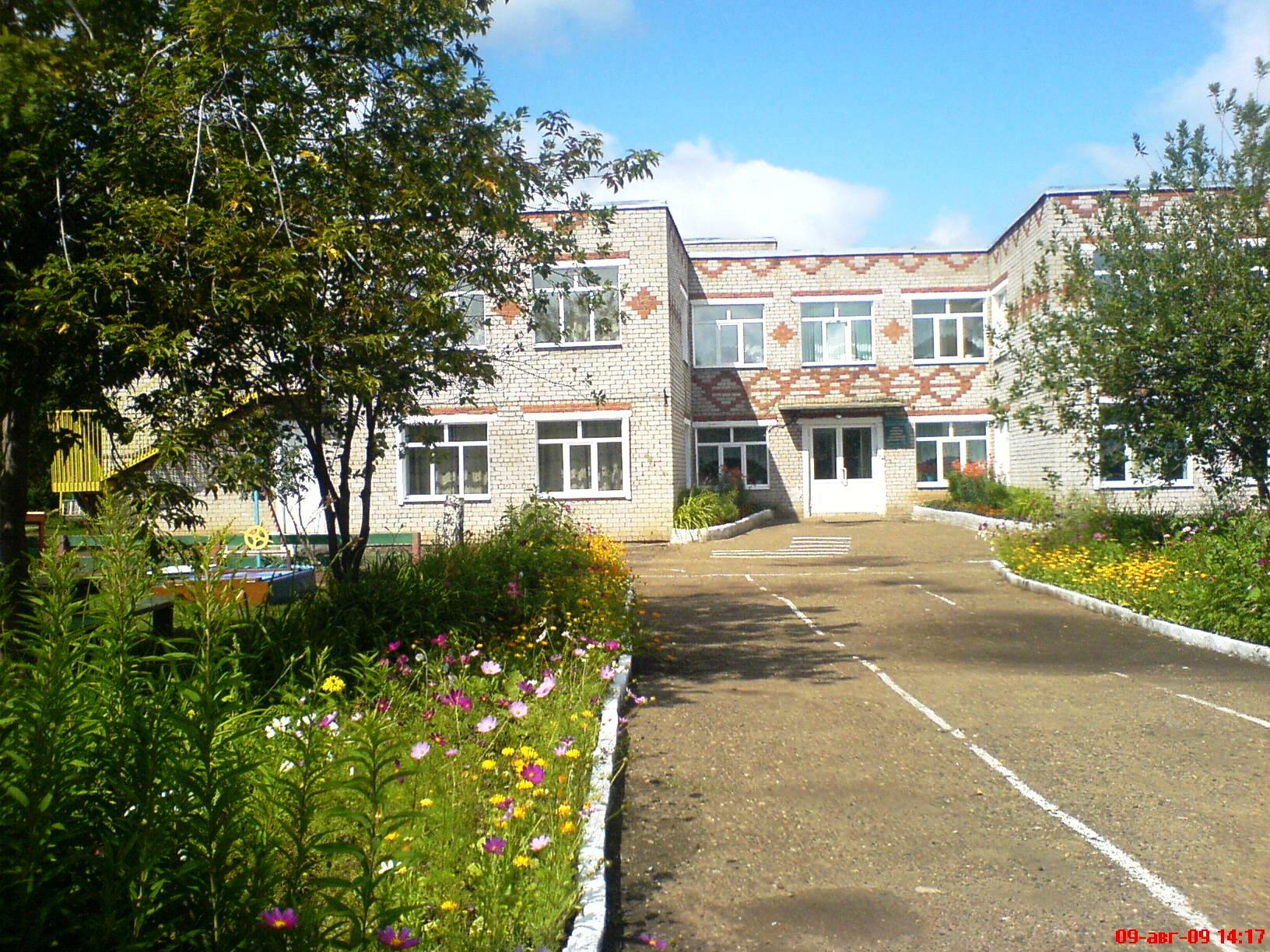 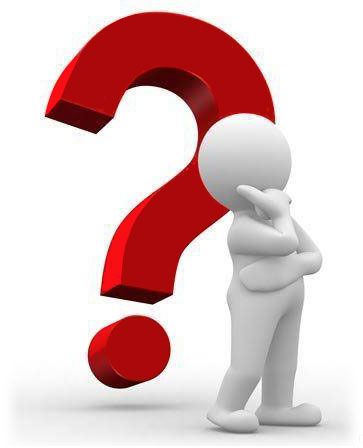 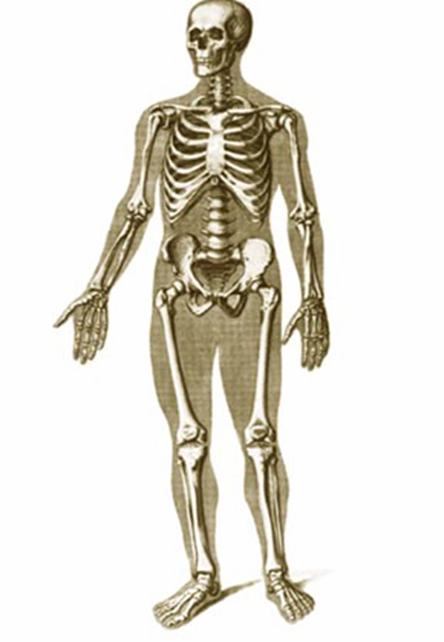 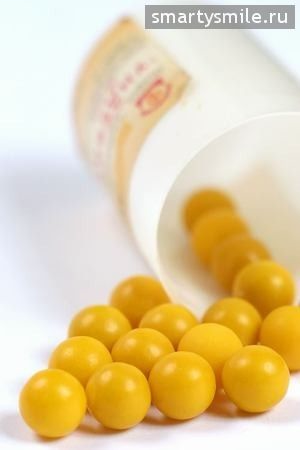 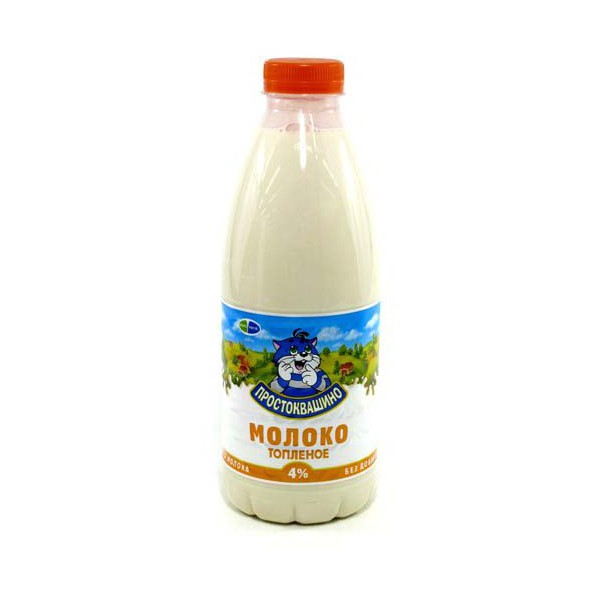 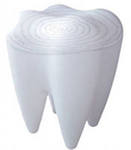 Яков
Филипп
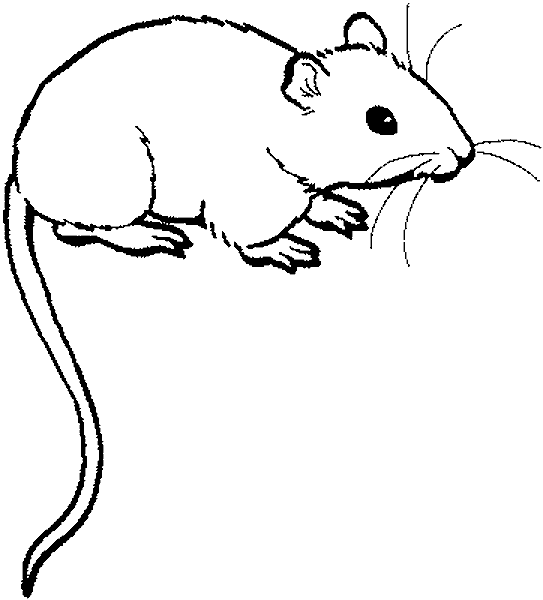 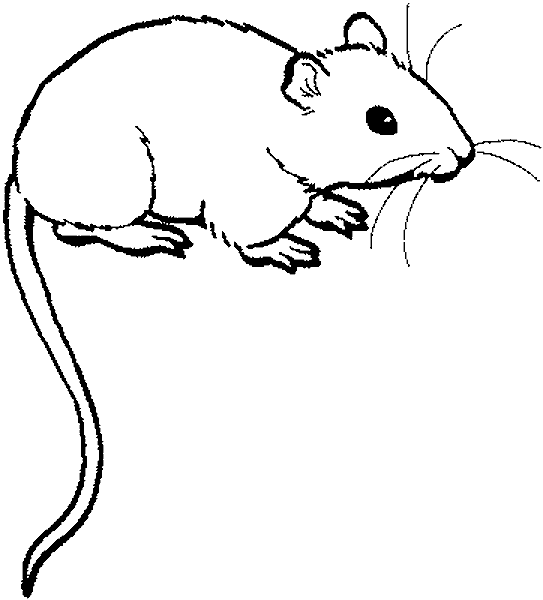 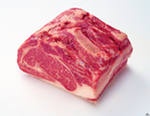 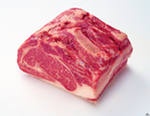 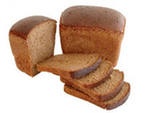 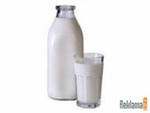 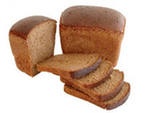 Яков
Филипп
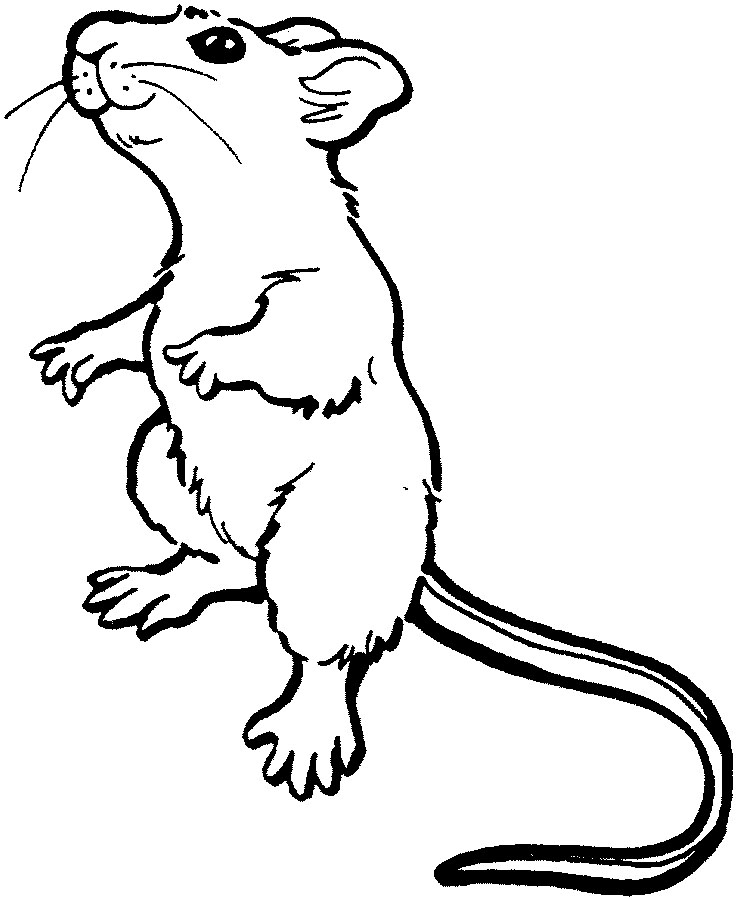 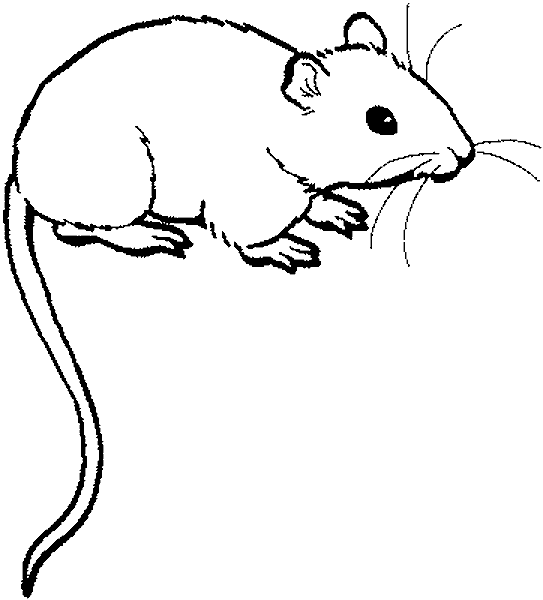 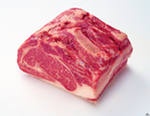 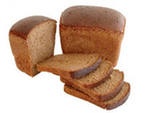 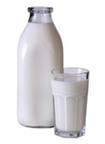 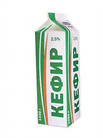 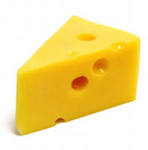 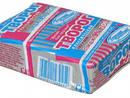 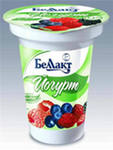 Яков
Филипп
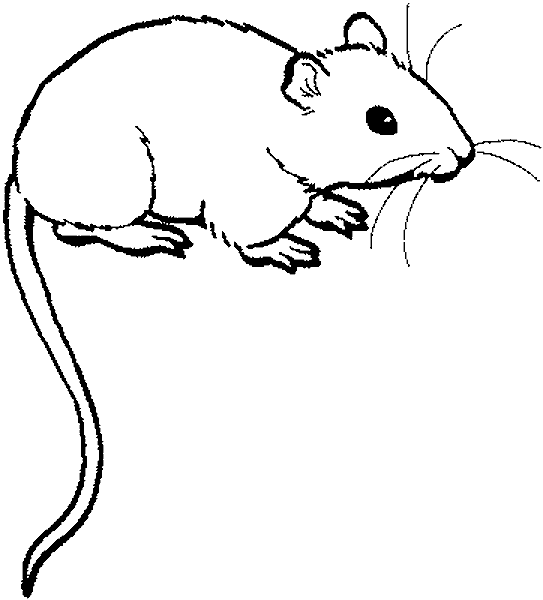 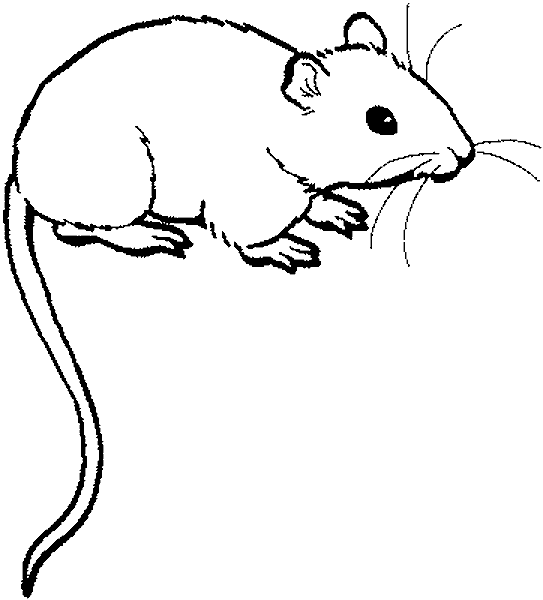 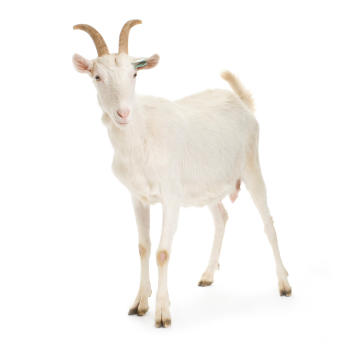 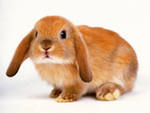 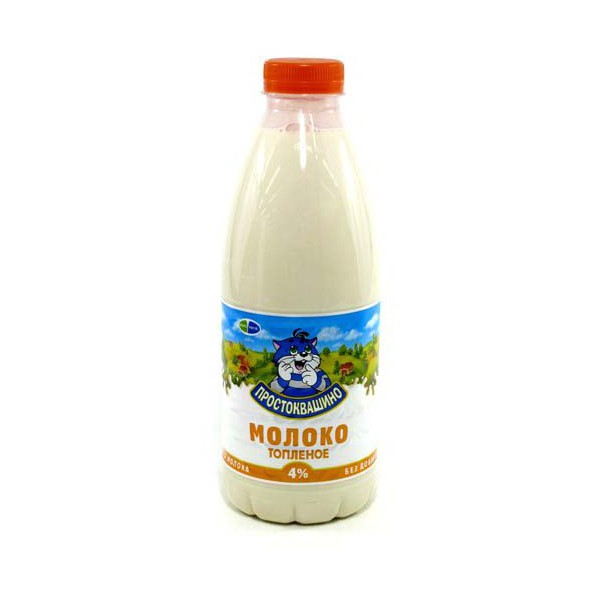 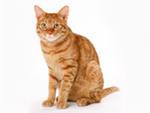 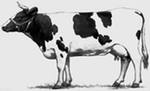 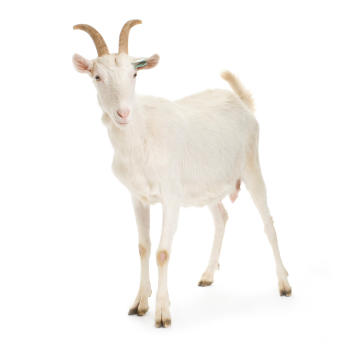 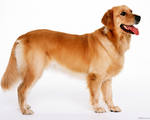 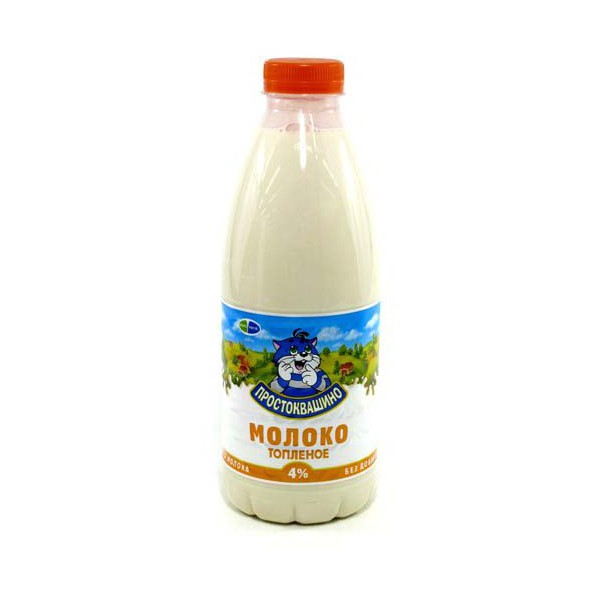 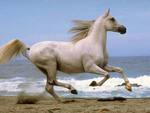 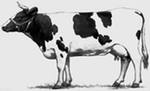 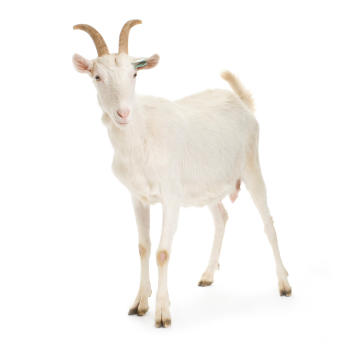 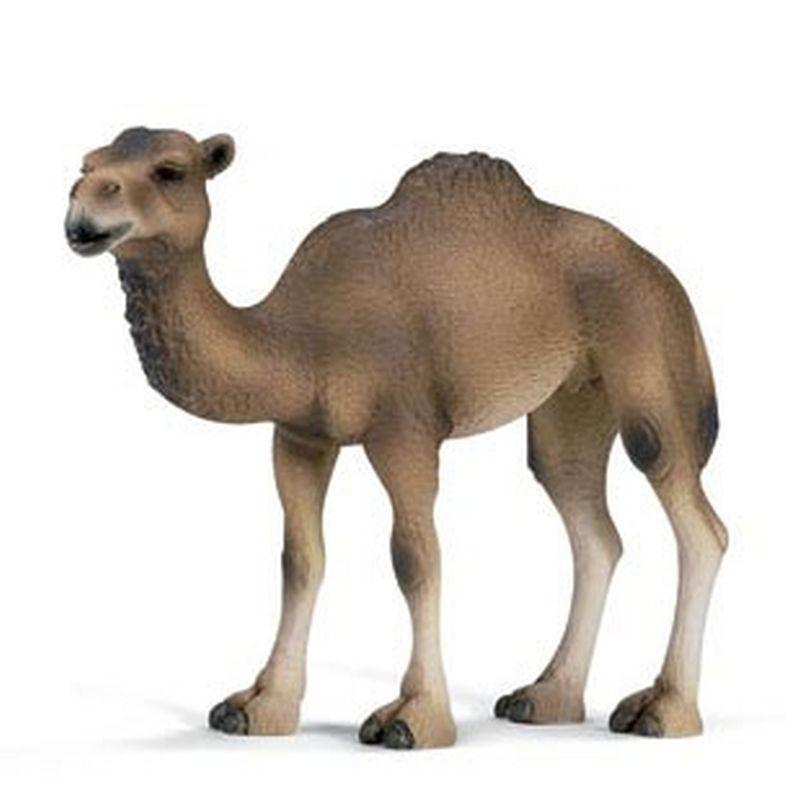 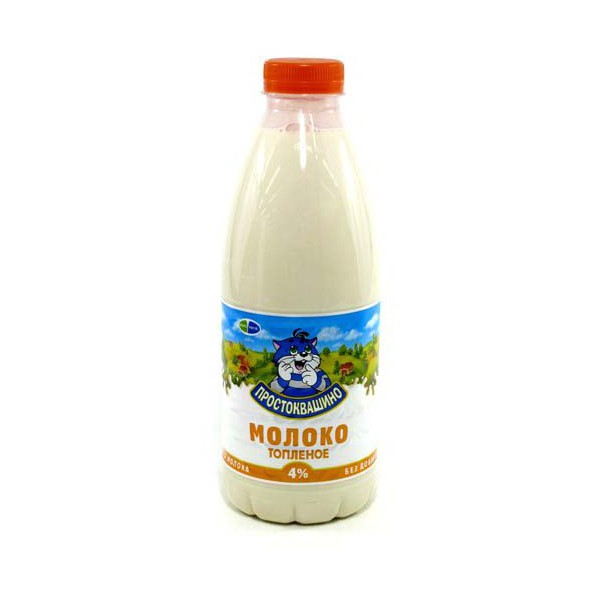 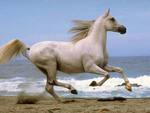 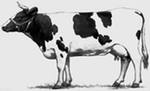 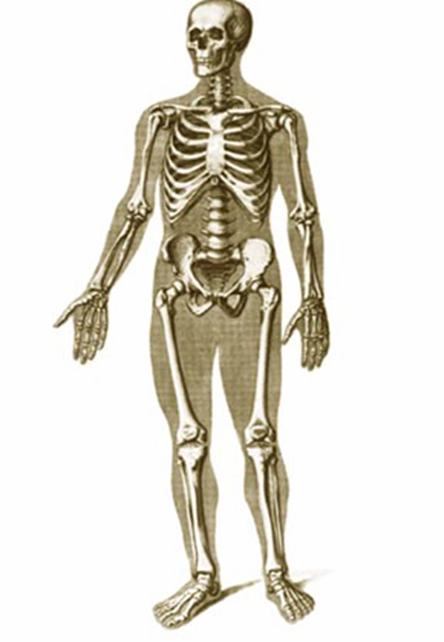 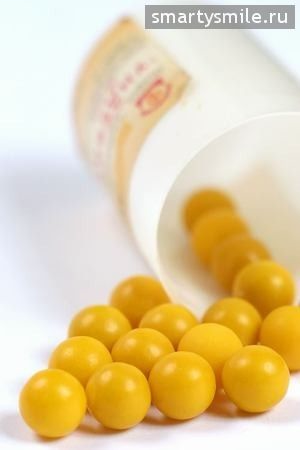 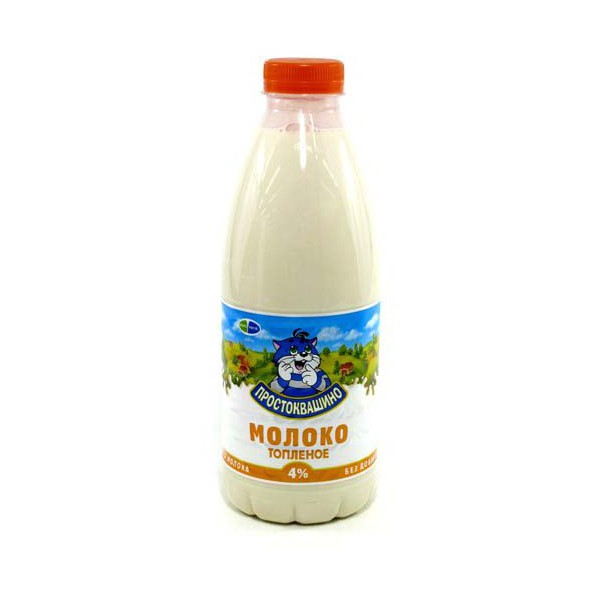 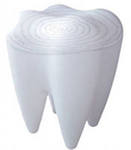 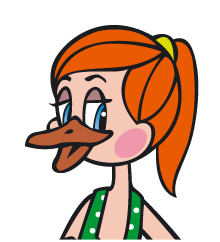 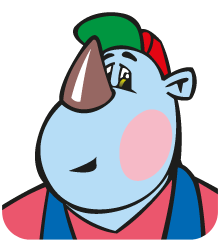 С детства пью я молоко,                          В нем и сила, и тепло!                          Ведь оно волшебное,                          Доброе, полезное!                          С ним расту я по часам                          И совет хороший дам –                          Вместо пепси, лимонада                          Молоко пить чаще надо!                          Молоко всем помогает:                          Зубы, десны укрепляет!                          Чувствуешь себя легко,                          Если пьешь ты молоко!

                           СПАСИБО!
Эмма
Буч
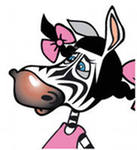 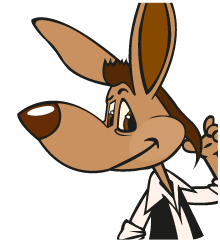 Газ
Же